Майстер-клас вчителя трудового навчання  Бузинської Ірини ОрестівниТема: Особливості викладання варіативного модуля “Технологія виготовлення штучних квітів”  у 10-11 класах
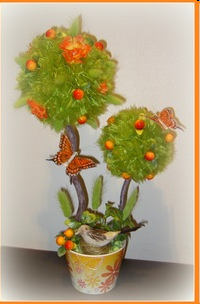 О мальво, мальво, ти як сонце-диво!
Але ж в народі – дика рожа ти. 
Тендітна, свіжа, ніжна і красива, – 
Як цю красу навіки зберегти?..
Споконвіку шанують в Україні квіти. 
Нема жодної української хати, 
біля якої дбайливі руки 
господині не влаштували б яскравих квіткових острівців. 
Вони милують око, ніжно
 хвилюють душу, міцно
 прив’язують наші 
серця до рідної домівки.
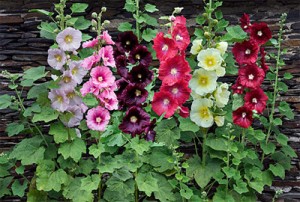 Топіарій – дерево вишуканої форми, 
                                                 зроблене власними руками та 
                                                    прикрашене штучними квітами, 
                 намистинами, бісером - символ щастя та добробуту. 
Воно має оригінальну композицію, яка завжди звертає на себе увагу. Яскравість і оригінальність досягається не тільки за рахунок форми але і за рахунок використання в композиції безлічі поєднань кольорів і 
застосування матеріалів різної фактури,  
додаткових  дизайнерських рішень.
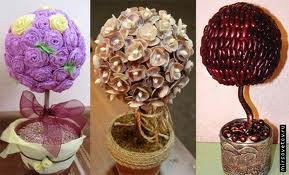 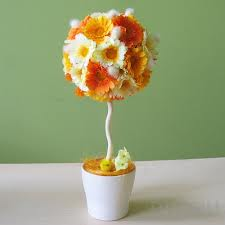 Технологічна послідовність
 виготовлення «Дерева щастя» 
( топіарія) 
І етап – виготовлення основи
Із газети чи паперу формуємо шар 
необхідної величини
Обмотуємо шар нитками
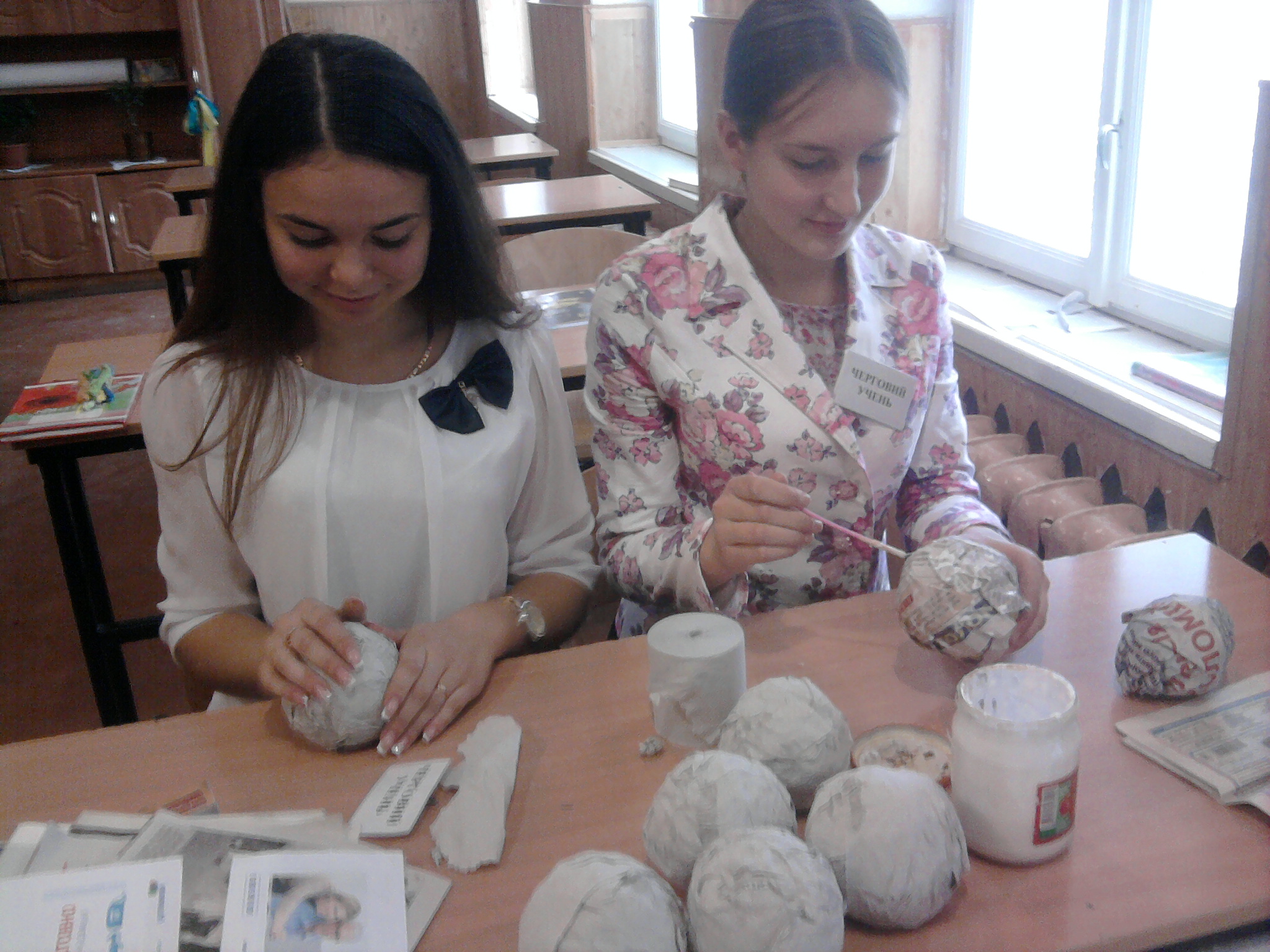 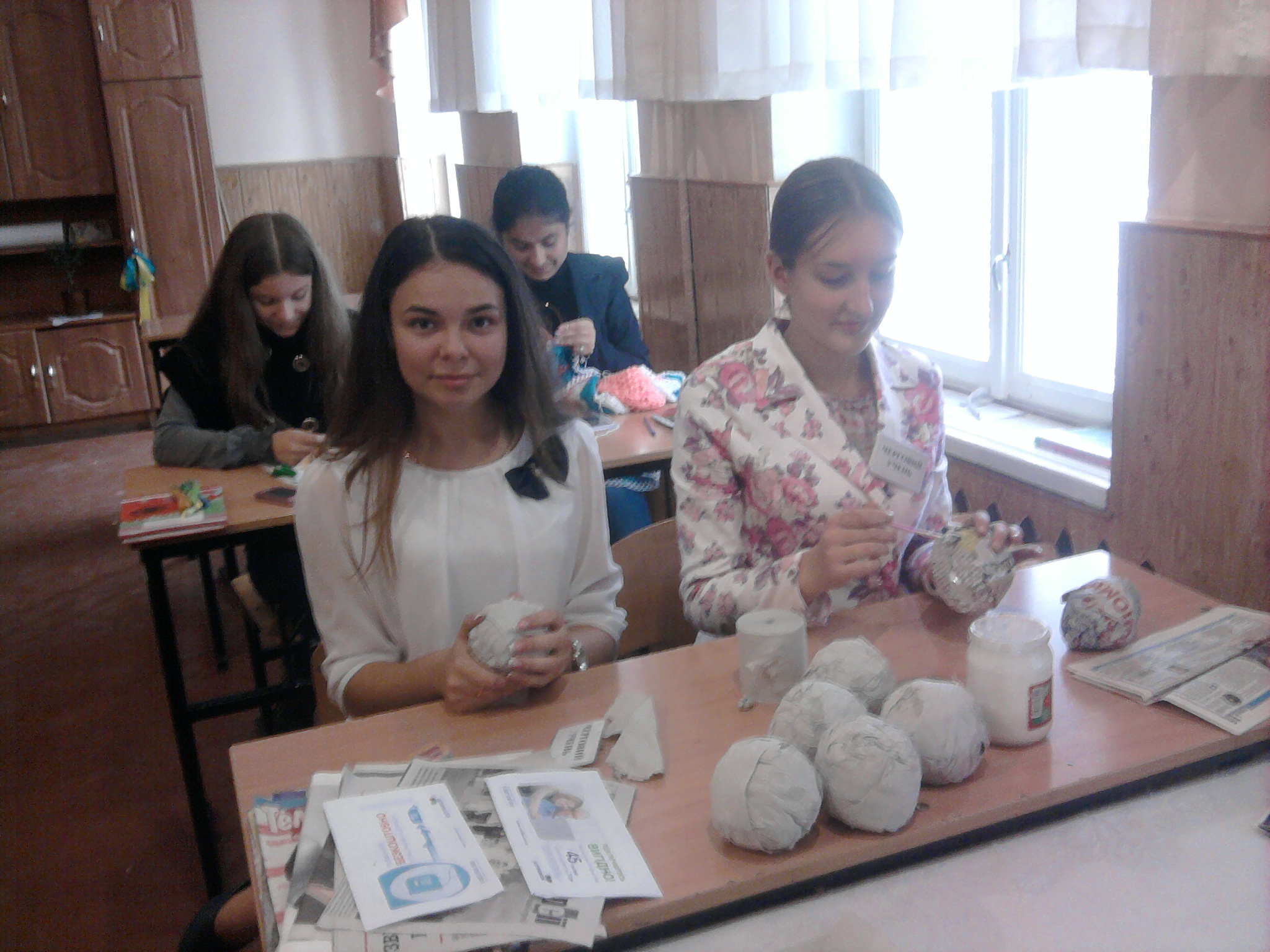 Підбираємо підходящий стовбур для деревця 
та за допомогою клею кріпимо його до шару
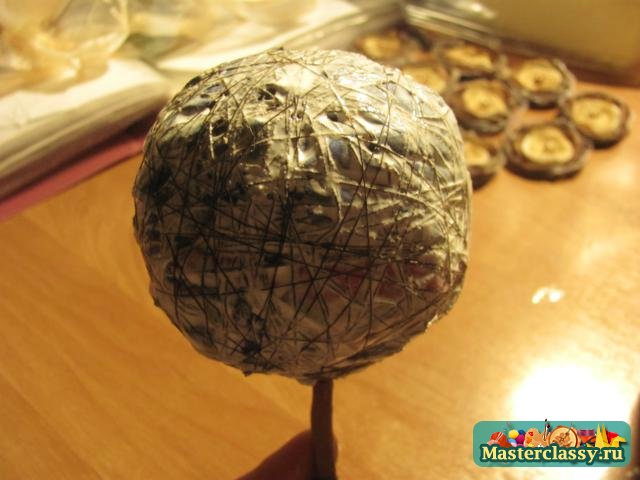 Весь шар змащуємо клеєм ПВА
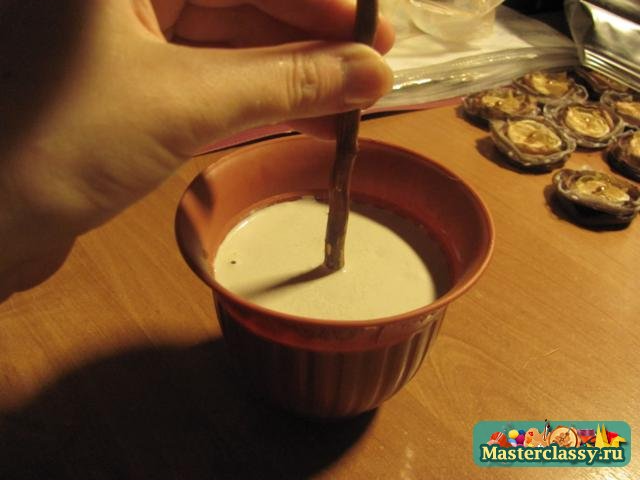 В горщик заливаємо   гіпс
 та фіксуємо деревце
ІІ етап-виготовлення квітів
Серветку скласти у четверо – квадратом
 і закріпити степлером, вирізати коло
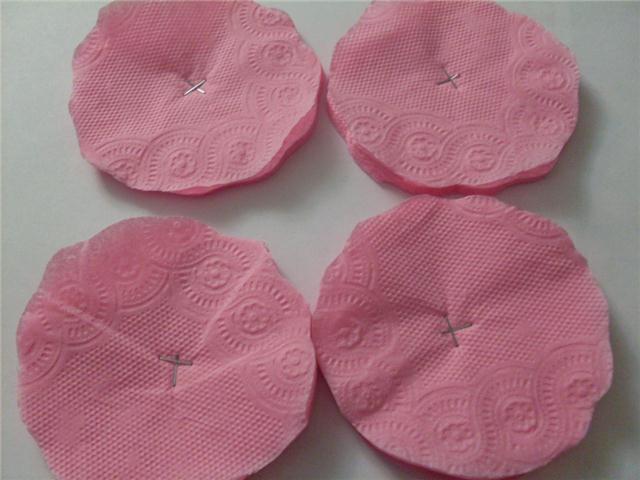 Із кружечків формуємо квіти
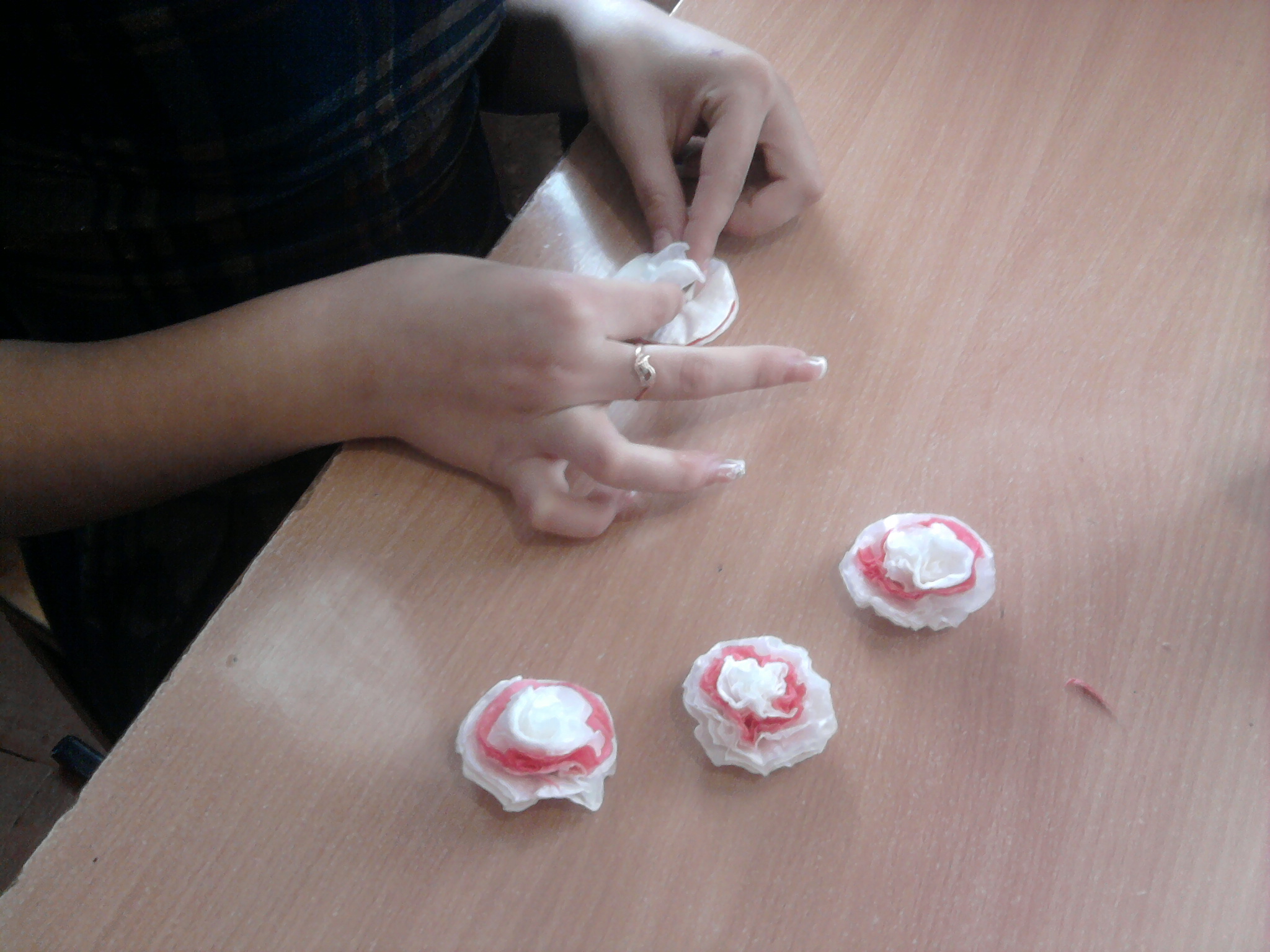 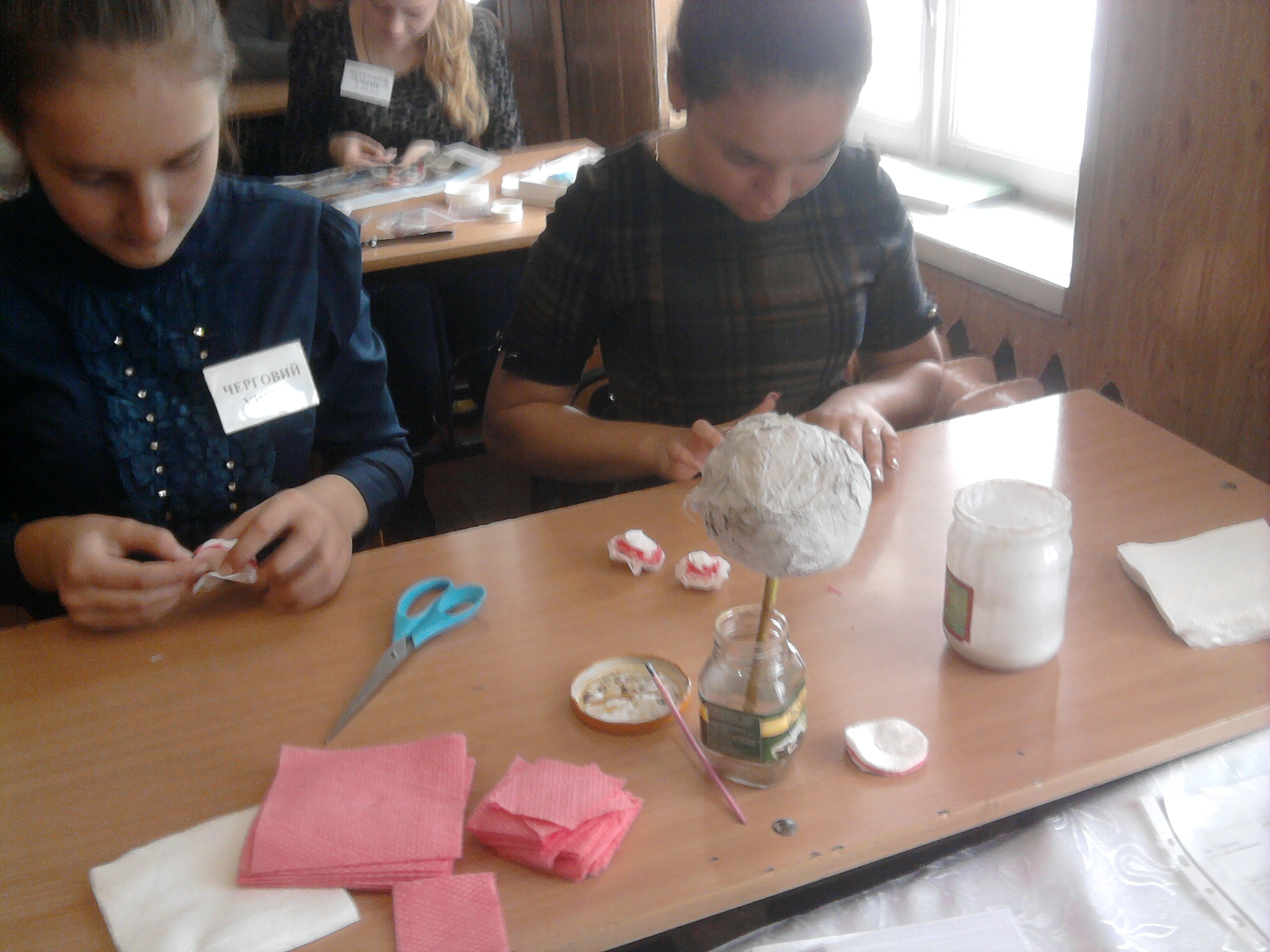 ІІІ етап – оформлення деревця
Готові квіти за допомогою 
клею  кріпимо  до основи
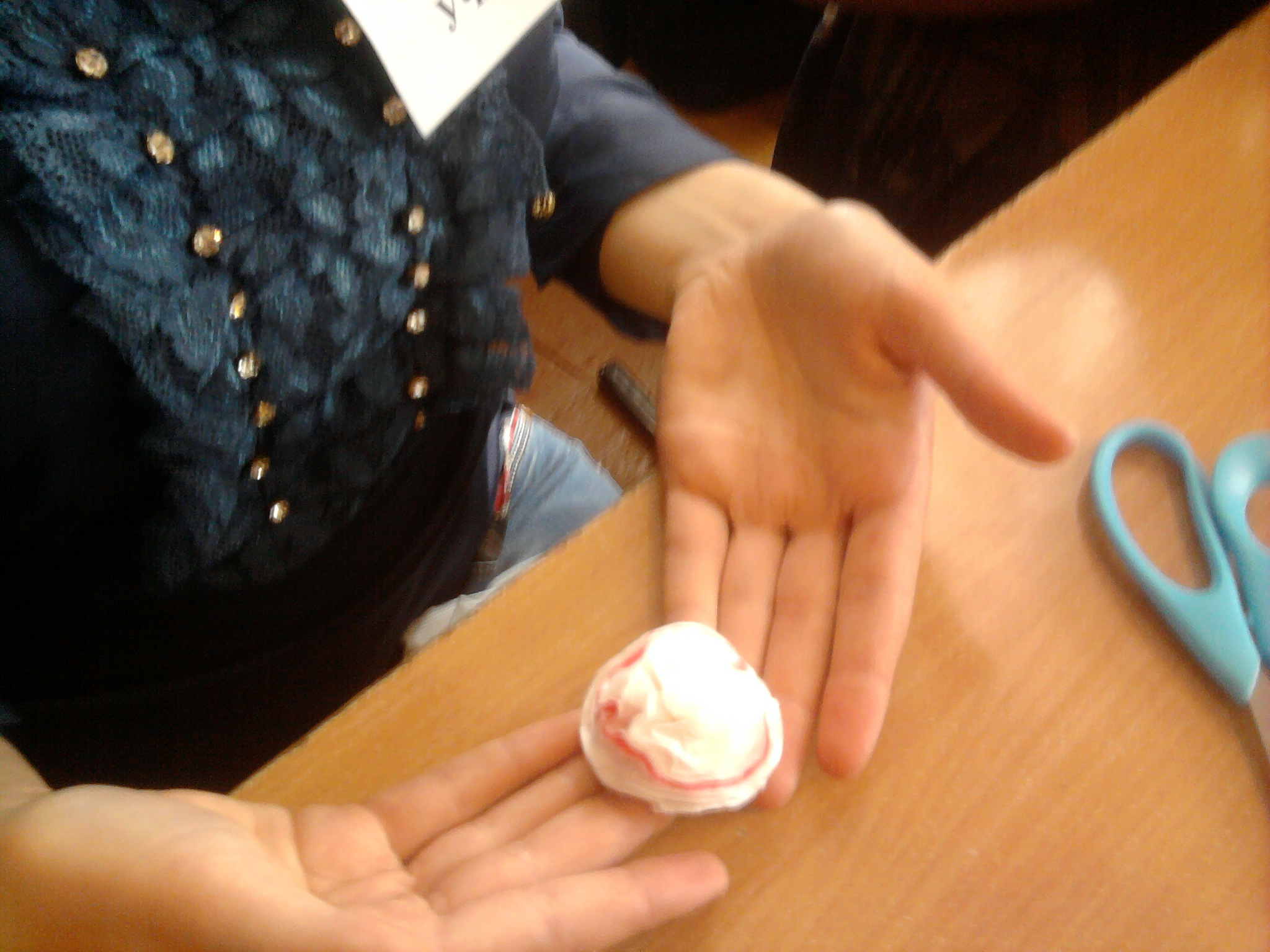 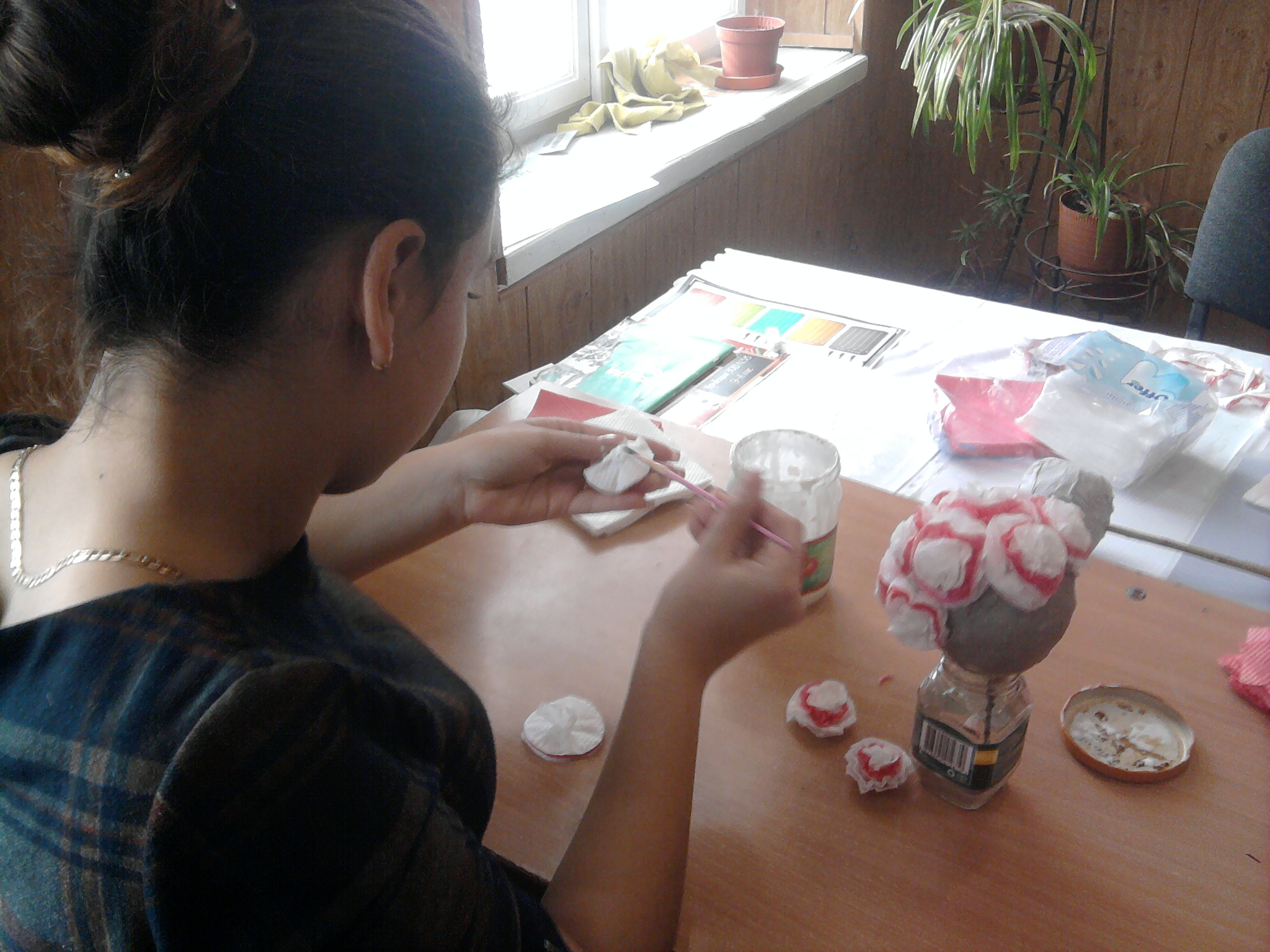 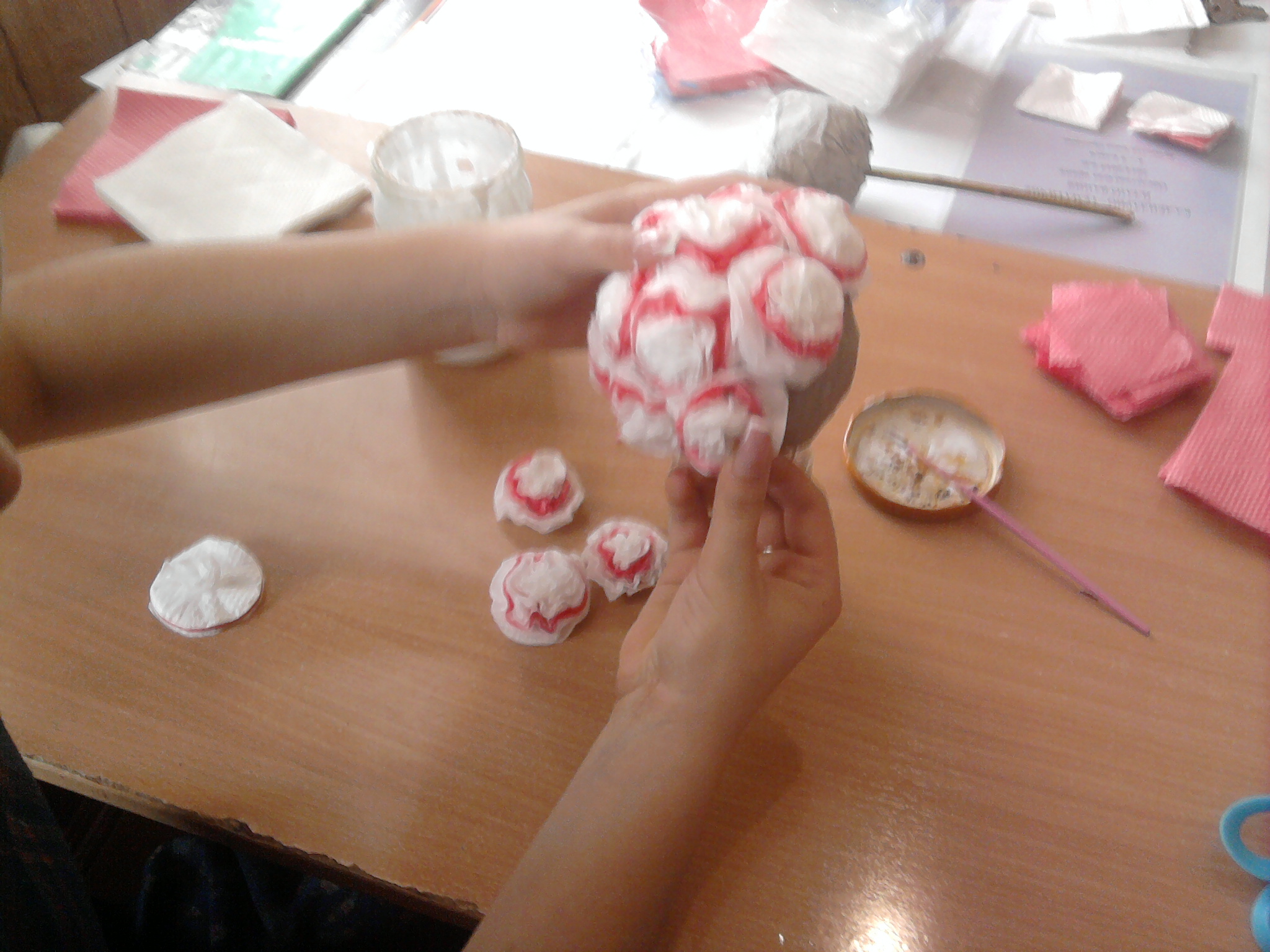 Оздоблюємо та декоруємо  готове дерево  стрічками,
 бісером, тканиною та  
іншими оздоблювальними  матеріалами
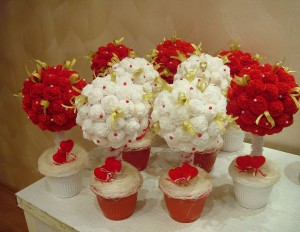 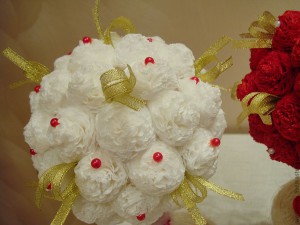 ДЯКУЮ ЗА УВАГУ!